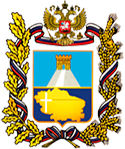 Министерство образования Ставропольского края
Организация и проведение школьного и муниципального этапов всероссийской олимпиады школьников 
в 2021/22 учебном году
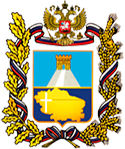 Всероссийская олимпиада школьников  – школьный этап
Порядок проведения всероссийской олимпиады школьников утвержден приказом
Министерства просвещения Российской Федерации от 27.11.2020 г. № 678
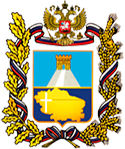 График направления итоговых результатов школьного этапа ВсОШ на портал
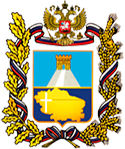 График проведения школьного этапа с использованием платформы
образовательного центра «Сириус»
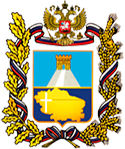 Полномочия организатора школьного этапа
Определяет конкретные места проведения школьного этапа олимпиады по каждому общеобразовательному предмету
Формирует оргкомитет школьного этапа олимпиады и утверждает его состав
Формирует жюри школьного этапа олимпиады по каждому общеобразовательному предмету и утверждает их составы
Устанавливает количество баллов по каждому общеобразовательному предмету и классу, необходимое для участия на школьном этапе олимпиады
Утверждает разработанные муниципальными предметно-методическими комиссиями олимпиады требования к организации и проведению школьного этапа олимпиады по каждому общеобразовательному предмету

Пункты 18, 19, Порядка
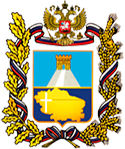 Полномочия организатора школьного этапа
Полномочия организатора муниципального этапа
Обеспечивает хранение олимпиадных заданий по каждому общеобразовательному предмету для школьного этапа олимпиады, несет установленную законодательством Российской Федерации ответственность за их конфиденциальность
Заблаговременно информирует о сроках и местах проведения школьного этапа олимпиады по каждому общеобразовательному предмету, а также о настоящем Порядке и утвержденных требованиях к организации и проведению школьного этапа олимпиады по каждому общеобразовательному предмету
Определяет квоты победителей и призеров школьного этапа олимпиады по каждому общеобразовательному предмету

Пункт 31, 57 Порядка
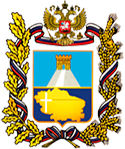 Полномочия организатора школьного этапа
Утверждает результаты школьного этапа олимпиады по каждому общеобразовательному предмету (рейтинг победителей и рейтинг призеров муниципального этапа олимпиады), и публикует их на своем официальном сайте в сети «Интернет», в том числе протоколы жюри школьного этапа олимпиады по каждому общеобразовательному предмету
Передает результаты участников школьного этапа олимпиады по каждому общеобразовательному предмету и классу организатору муниципального этапа олимпиады в формате, установленном организатором муниципального этапа олимпиады

Принимает решение о награждении победителей и призеров школьного этапа олимпиады поощрительными грамотами
Пункт 31 Порядка
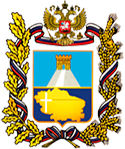 Участники школьного этапа ВсОШ
Обучающиеся, осваивающие основные образовательные программы начального общего, основного общего и среднего общего образования в организациях, осуществляющих образовательную деятельность, а также лица, осваивающие указанные образовательные программы в форме самообразования или семейного образования.

Пункт 6 Порядка
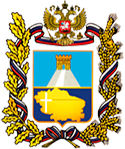 Методическое обеспечение школьного этапа олимпиады
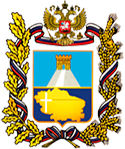 Рекомендации по проведению школьного этапа  ВсОШ
Письма министерства образования Ставропольского края
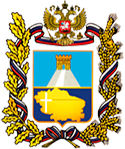 Всероссийская олимпиада школьников  – школьный этап с использованием платформы
 онлайн-курсы образовательного центра «Сириус»
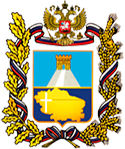 Всероссийская олимпиада школьников  – муниципальный этап
Порядок проведения всероссийской олимпиады школьников утвержден приказом
Министерства просвещения Российской Федерации от 27.11.2020 г. № 678
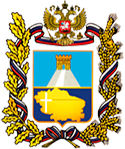 Всероссийская олимпиада школьников  – муниципальный этап
Приказы министерства образования Ставропольского края
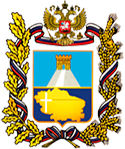 График направления итоговых результатов муниципального этапа ВсОШ на портал
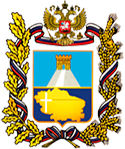 Полномочия организатора муниципального этапа
Определяет конкретные места проведения муниципального этапа олимпиады по каждому общеобразовательному предмету
Формирует оргкомитет муниципального этапа олимпиады и утверждает его состав
Формирует жюри муниципального этапа олимпиады по каждому общеобразовательному предмету и утверждает их составы
Устанавливает количество баллов по каждому общеобразовательному предмету и классу, необходимое для участия на муниципальном этапе олимпиады
Утверждает разработанные региональными предметно-методическими комиссиями олимпиады требования к организации и проведению муниципального этапа олимпиады по каждому общеобразовательному предмету

Пункты 17, 18, 19, 34 Порядка
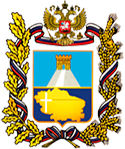 Полномочия организатора муниципального этапа
Полномочия организатора муниципального этапа
Обеспечивает хранение олимпиадных заданий по каждому общеобразовательному предмету для муниципального этапа олимпиады, несет установленную законодательством Российской Федерации ответственность за их конфиденциальность
Заблаговременно информирует о сроках и местах проведения муниципального этапа олимпиады по каждому общеобразовательному предмету, а также о настоящем Порядке и утвержденных требованиях к организации и проведению муниципального этапа олимпиады по каждому общеобразовательному предмету
Определяет квоты победителей и призеров муниципального этапа олимпиады по каждому общеобразовательному предмету

Пункт 57, 34 Порядка
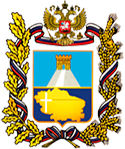 Полномочия организатора муниципального этапа
Утверждает результаты муниципального этапа олимпиады по каждому общеобразовательному предмету (рейтинг победителей и рейтинг призеров муниципального этапа олимпиады) и публикует их на своем официальном сайте в сети «Интернет», в том числе протоколы жюри муниципального этапа олимпиады по каждому общеобразовательному предмету
Передает результаты участников муниципального этапа олимпиады по каждому общеобразовательному предмету и классу организатору регионального этапа олимпиады в формате, установленном организатором регионального этапа олимпиады
Награждает победителей и призеров муниципального этапа олимпиады поощрительными грамотами
Пункт 34 Порядка
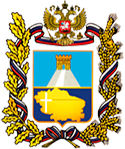 ОБЯЗАТЕЛЬНО!
Разместить на сайте МОУО:
Инструкции по организации и проведению ВсОШ
Программу проведения ВсОШ по каждому общеобразовательному предмету, включая информацию о времени и месте показа, разбора олимпиадных заданий, подачи апелляции.


Ознакомить под подпись участников олимпиады, а также их родителей (законных представителей)
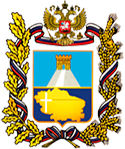 Участники муниципального этапа ВсОШ
Участники школьного этапа олимпиады текущего учебного года, набравшие необходимое для участия в муниципальном этапе олимпиады количество баллов, установленное организатором муниципального этапа олимпиады;

победители и призеры муниципального этапа олимпиады предыдущего учебного года, продолжающие обучение в организациях, осуществляющих образовательную деятельность по образовательным программам основного общего и среднего общего образования.

Пункт 33 Порядка
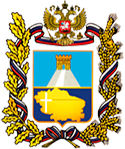 Методическое обеспечение муниципального этапа олимпиады
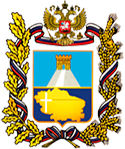 Информационное сопровождение муниципального этапа ВсОШ
сайт министерства образования Ставропольского края: http://stavminobr.ru/activities/doshkolnoe-i obshhee-      obrazovanie/obshhee-obrazovanie/vserossijskaya-olimpiada-shkolnikov/shkolnyij-etap-2021/22-uchebnogo-goda.html
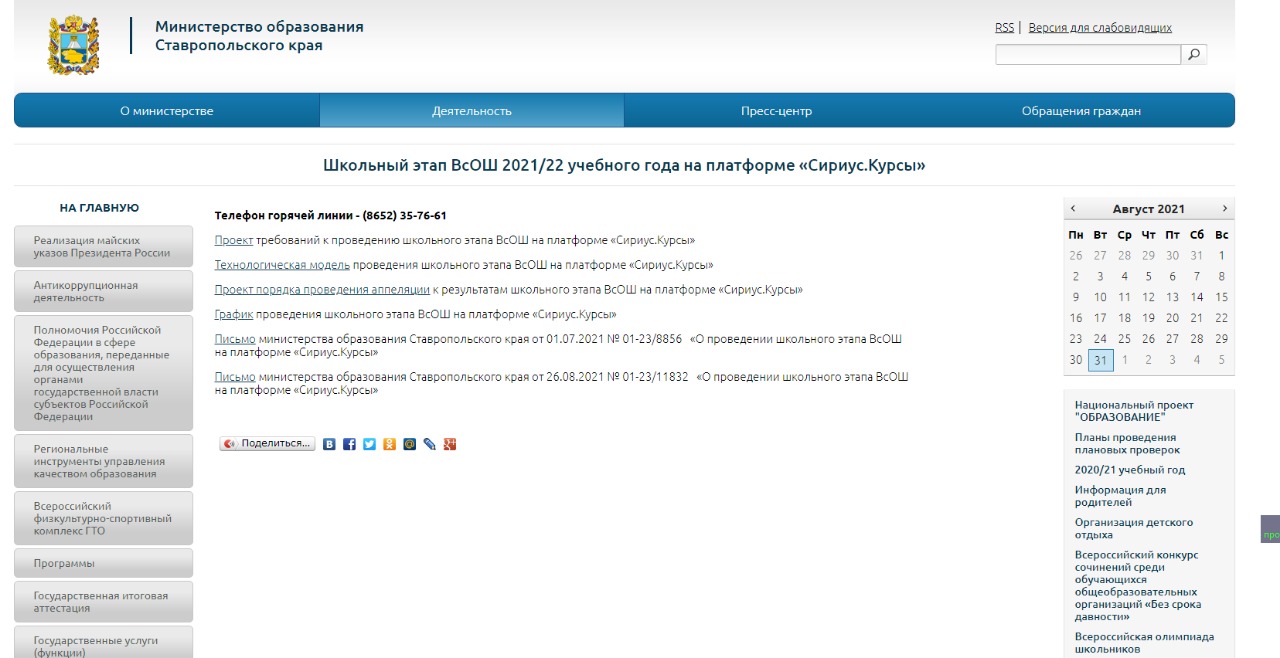 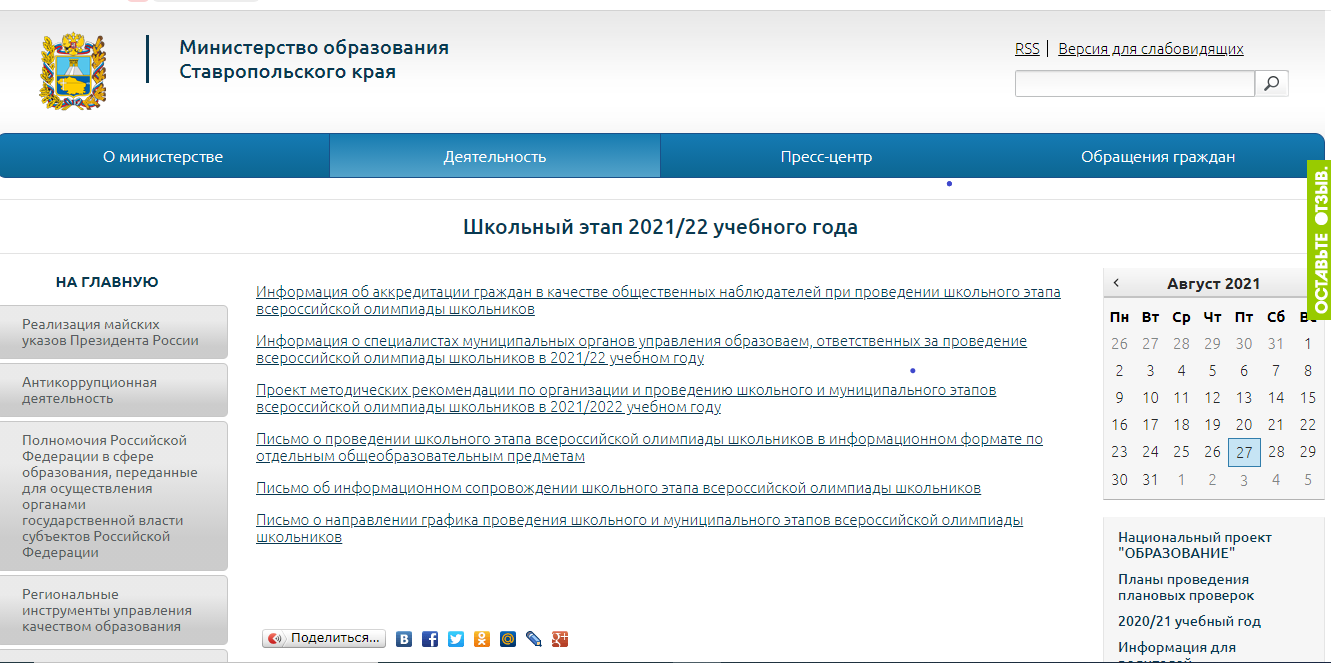 сайт министерства образования Ставропольского края:  http://www.stavminobr.ru/
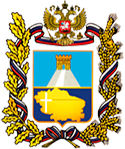 ВАЖНО!
Использовать видеофиксацию на этапах:
получения олимпиадных заданий
распечатки олимпиадных заданий  
выполнения олимпиадных заданий
передачи выполненных олимпиадных заданий на шифровку 
шифровки олимпиадных заданий
проведение апелляции 
 
Использовать информационно-коммуникационные технологии на этапах:  
анализа олимпиадных заданий и их решений
показа выполненных участником олимпиадных заданий
проведение апелляции
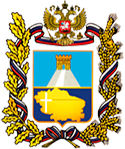 Основные нормативные документы школьного и муниципального этапов олимпиады
Приказы муниципальных органов управления образованием
Об утверждении необходимого количества баллов для участия в школьном и муниципальном этапах олимпиады

Об утверждении графика и мест проведения школьного и муниципального этапов олимпиады

Об утверждении  состава оргкомитета, жюри, дежурных в аудиториях и вне аудиторий школьного и муниципального этапов олимпиады
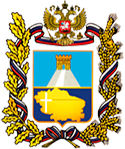 Основные нормативные документы школьного и муниципального этапов олимпиады
Приказы муниципальных органов управления образованием
Об утверждении требований к проведению школьного этапа олимпиады

О назначении ответственных за проведение школьного и муниципального этапов олимпиады и возложении на них ответственности за соблюдение конфиденциальности

О хранении олимпиадных заданий и ответственности за их конфиденциальность

Об утверждении квоты победителей и призеров школьного и муниципального этапов олимпиады

Об утверждении результатов школьного и муниципального этапов  олимпиады по каждому общеобразовательному предмету
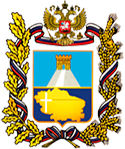 НЕОБХОДИМО!
НЕОБХОДИМО!
Привести в соответствие с действующим Порядком проведения олимпиады документацию, регламентирующую проведение школьного и муниципального этапов ВсОШ

Актуализировать информацию на сайте МОУО и ОО

Организовать работу телефонов «горячей линии»

Организовать работу по получению, тиражированию, доставке олимпиадных заданий школьного и муниципального этапов ВсОШ

Обеспечить своевременное размещение результатов школьного и муниципального этапов
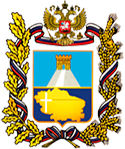 Создание условий для проведения школьного и муниципального этапа ВсОШ в 2021/22
Постановление Главного государственного санитарного врача Российской Федерации от 30 июня 2020 года № 16 «Об утверждении санитарно-эпидемиологических правил СП 3.1/2.4.3598-20 «Санитарно-эпидемиологические требования к устройству, содержанию и организации работы образовательных организаций и других объектов социальной инфраструктуры для детей и молодежи в условиях распространения новой коронавирусной инфекции COVID-19»
Постановление Главного государственного санитарного врача Российской Федерации от 16 октября 2020 года № 31 «О дополнительных мерах по снижению рисков распространения СOVID-19 в период сезонного подъема заболеваемости острыми респираторными вирусными инфекциями и гриппом»
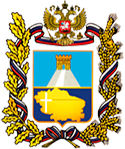 Мониторинг сайтов МОУО
Сайты с неактуальной информацией:
Александровский муниципальный округ
Андроповский муниципальный округ
Апанасенковский муниципальный округ
Благодарненский городской округ
Кировский городской округ
Кочубеевский муниципальный округ
Красногвардейский муниципальный округ
Курский муниципальный округ
Нефтекумский городской округ
Новоселицкий муниципальный округ
Предгорный муниципальный округ
Степновский муниципальный округ
Труновский муниципальный округ
Туркменский муниципальный округ
Шпаковский муниципальный округ
Петровский городской округ
Город-курорт Железноводск
Город-курорт Лермонтов
Город-курорт Пятигорск
Сайты с актуальной информацией:
Арзгирский муниципальный округ
Буденовский муниципальный округ
Георгиевский городской округ
Грачевский муниципальный округ
Изобильненский городской округ
Ипатовский городской округ
Левокумский муниципальный округ
Минераловодский городской округ
Новоалександровский городской округ
Город-курорт Ессентуки
Город-курорт Кисловодск
Город Невинномысск
Город Ставрополь
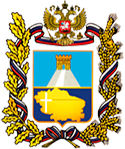 Информация на сайте МОУО
График проведения ВсОШ
Порядок проведения ВсОШ 
Требования к организации и проведению школьного этапа ВсОШ по каждому общеобразовательному предмету 
Организационно-технологическая модель проведения школьного и муниципального этапов ВсОШ
 Телефон горячей линии
Нормативно-правовые акты
Места проведения ВсОШ
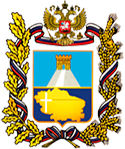 Проведение школьного и муниципального этапов всероссийской олимпиады  школьников
Мероприятия по обеспечению безопасности
  
недопущение массового скопления на входах/выходах из образовательных организаций, минимизация контактов
проведение ежедневного «утреннего фильтра» с использованием бесконтактных термометров и опросов на наличие признаков респираторных заболеваний (коронавирусной инфекции)
использование средств индивидуальной защиты, дезинфицирующих средств для обработки рук
наличие  кулеров и дозаторов, одноразовой посуды для организации питьевого режима
контроль за соблюдением ношения масок
рассадка в аудиториях с соблюдением социальной дистанции
проветривание помещений, их дезинфекции с использованием дезинфицирующих средств и приборов для обеззараживания воздуха
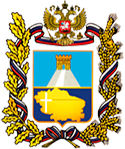 Проведение школьного и муниципального этапов всероссийской олимпиады  школьников
Ссылка на консультационные вебинары по предметам в рамках ВсОШ 2021/22 учебного года 
 
Русский, литература, информатика, экология – 
 http://stavminobr.ru/activities/doshkolnoe-i-obshhee-obrazovanie/obshhee-obrazovanie/vserossijskaya-olimpiada-shkolnikov/konsultaczionnyie-vebinaryi-po-predmetam-v-ramkax-vsosh-2021/22-uchebnogo-goda.html
[Speaker Notes: Ссылки на консультационные вебинары для членов предметно-методических комиссий школьного и муниципального этапов ВсОШ и организаторов школьного и муниципального этапов ВсОШ 2021/22 учебного года.
Данные вебинары размещены на сайте министерства: в разделе всероссийская олимпиада школьников. Следующие вебинары будут также размещены в этом же разделе по мере выхода вебинаров.]
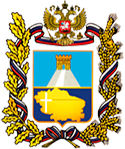 Проведение школьного и муниципального этапов всероссийской олимпиады  школьников
Предоставление информации в министерство образования Ставропольского края
  
В срок до 10 сентября 2021 года просим предоставить в министерство образования Ставропольского края по адресу электронной почты: nikhaeva@stavminobr.ru нормативный правовой акт, устанавливающий квоту победителей и призеров школьного этапа олимпиады по каждому общеобразовательному предмету
[Speaker Notes: В связи с поступающими обращениями от граждан Ставропольского края по вопросу увеличения количества победителей и призеров школьного этапа в образовательных организациях, нами было рекомендовано в организационно-технологической модели проведения школьного этапа ВсОШ в Ставропольском крае установить минимальное количество баллов по каждому общеобразовательному предмету, которое может набрать победитель и призер школьного этапа олимпиады. Для проведения анализа нормативных правовых актов, устанавливающих вышеизложенное просим в срок до 10 сентября 2021 года просим предоставить в министерство образования Ставропольского края по адресу электронной почты: nikhaeva@stavminobr.ru нормативный правовой акт, устанавливающий квоту победителей и призеров школьного этапа олимпиады по каждому общеобразовательному предмету]
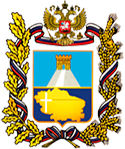 Проведение школьного и муниципального этапов всероссийской олимпиады  школьников
Предоставление информации в министерство образования Ставропольского края
  
В срок до 15.00 часов 8 сентября 2021 года просим предоставить в министерство образования Ставропольского края по адресу электронной почты: nikhaeva@stavminobr.ru информацию о количестве школьников, желающих участвовать в школьном этапе ВсОШ по китайскому языку (в случае если в муниципальном образовании или в образовательной организации китайский язык не преподается)
[Speaker Notes: В связи с поступающими обращениями от МОУО, просим вас в срок до 15.00 часов 8 сентября 2021 года предоставить в министерство образования Ставропольского края по адресу        электронной почты: nikhaeva@stavminobr.ru информацию о количестве школьников, желающих участвовать в школьном этапе ВсОШ по китайскому языку (в случае если в муниципальном образовании   или в образовательной организации китайский язык не преподается)]
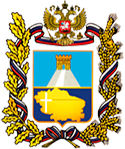 Проведение школьного и муниципального этапов всероссийской олимпиады  школьников
Контактные лица в министерстве образования Ставропольского края
  
Пивина Оксана Александровна, заведующая сектором оценки качества образования отдела общего образования, тел.: 8 (8652) 35-76-61, эл.почта: yurova@stavminobr.ru
Нихаева Яна Михайловна, ведущий специалист отдела общего образования, тел.: 8 (8652) 37-23-97, эл.почта: nikhaeva@stavminobr.ru